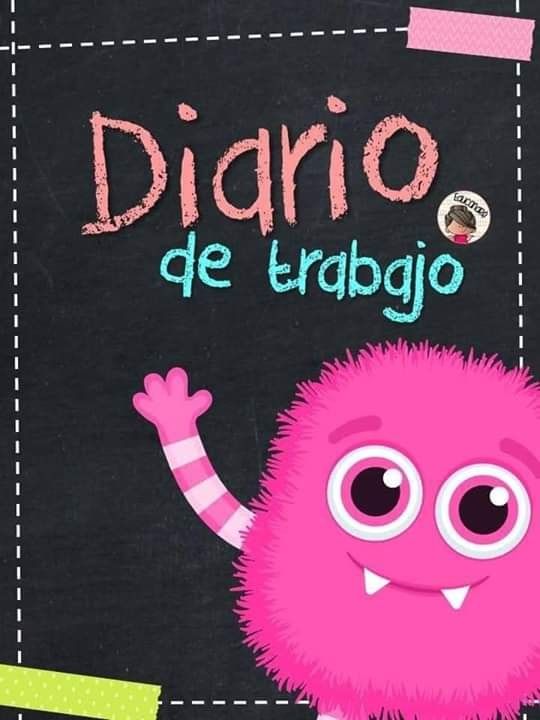 Diario de la alumna
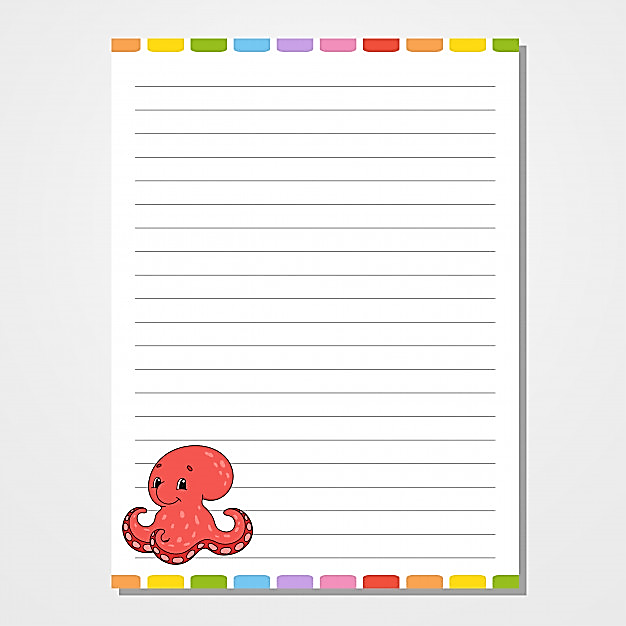 Jardín de Niños “Diego Rivera”
1º”A” 
Educadora: Denisse Mancillas
Practicante: Monserrat Mendoza
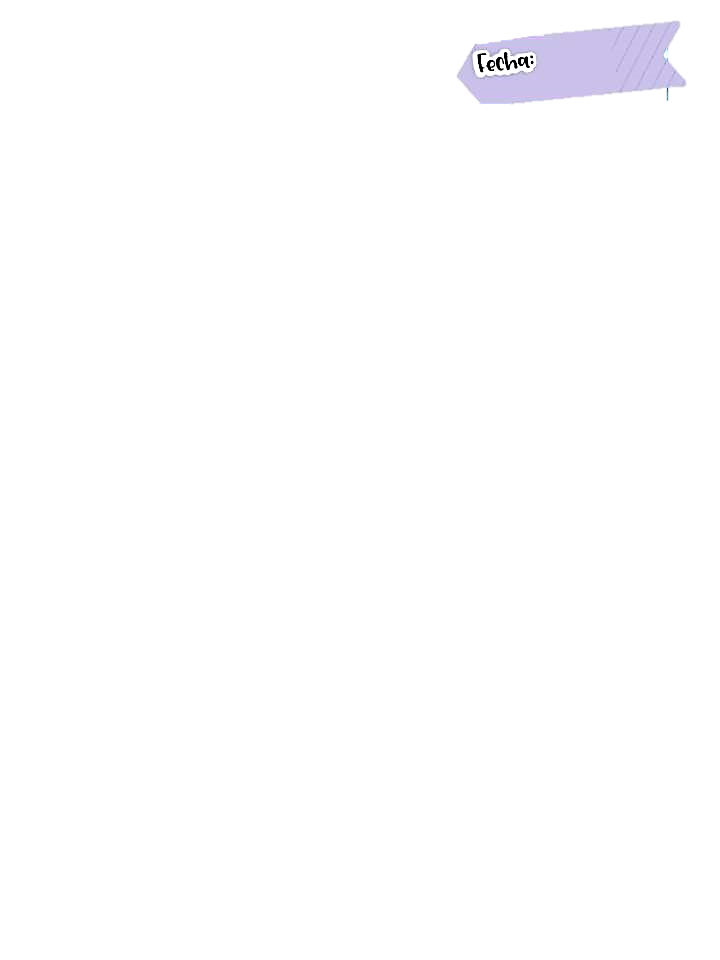 25/03/2021
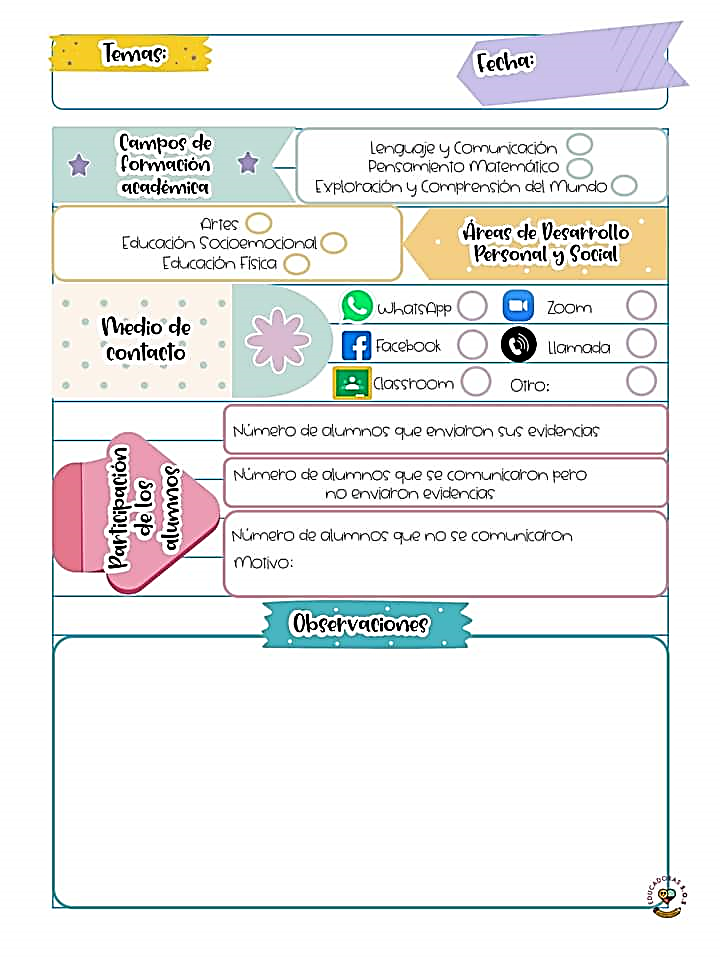 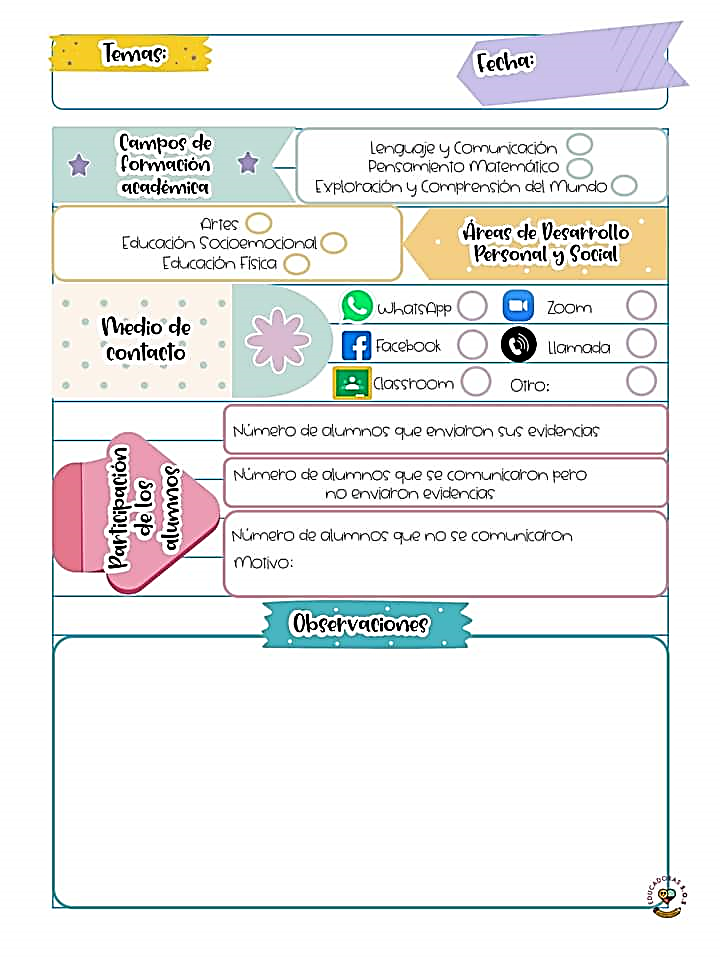 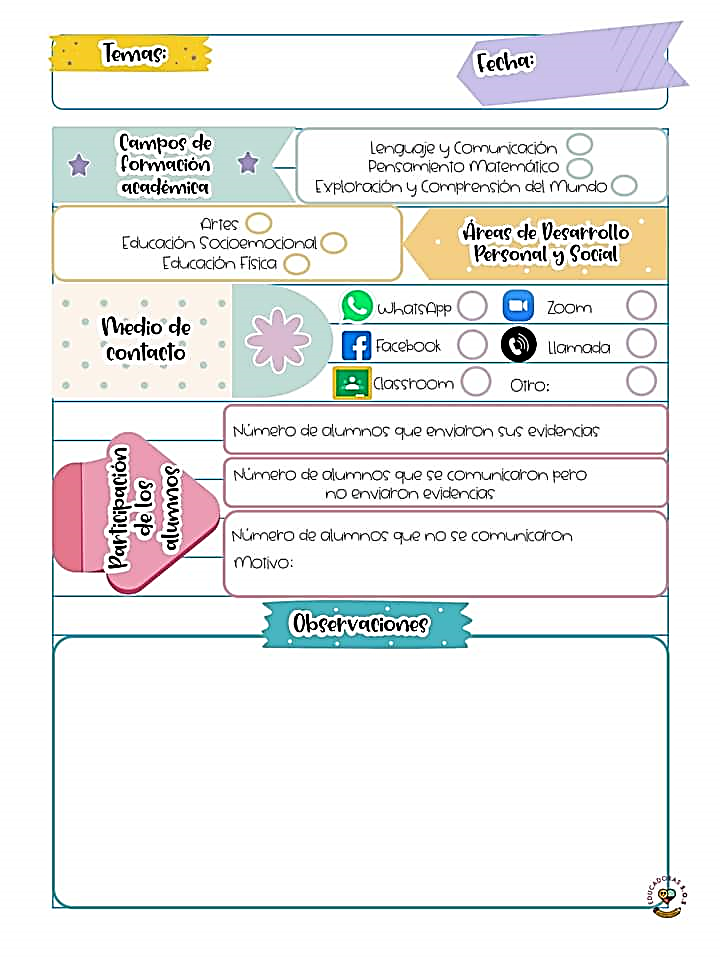 4
8
17
Desconocido
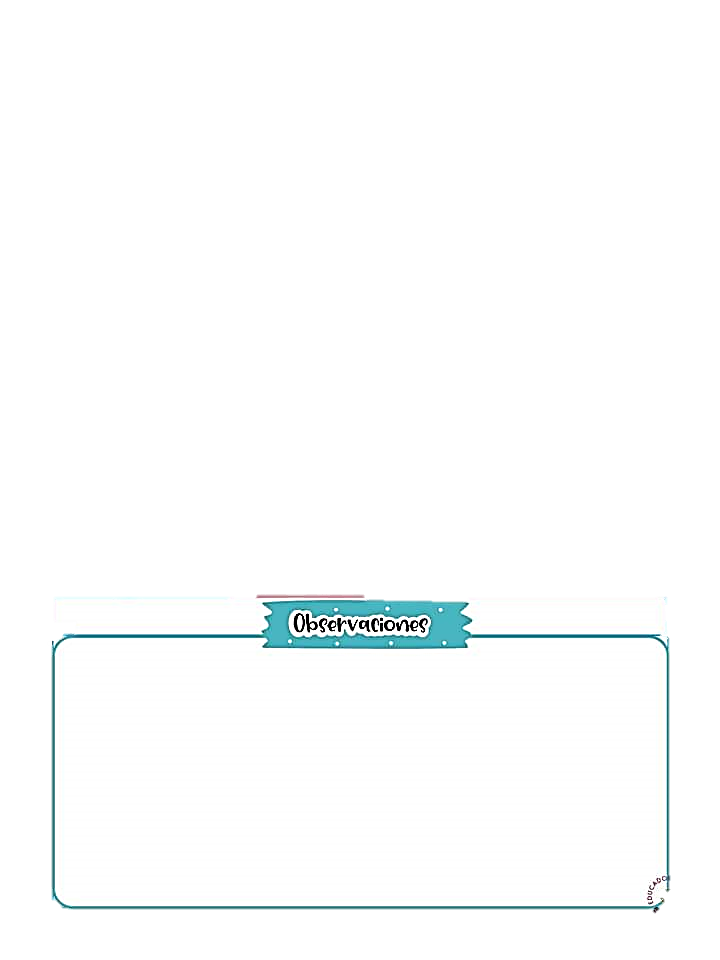 Asistieron a la clase: 11
El día de hoy en la programación se abordo el valor de la moneda de $1. También se abordo las retahílas y canciones entre ellas algunas sobre arañas.
La intervención docente se realizo de manera satisfactoria, hice uso de un tono de voz adecuado y me apoye de material atractivo para los alumnos. No debo olvidar recordarles las normas de la clase debido a que muchos alumnos no entran a clase y dejan encendido su micrófono.